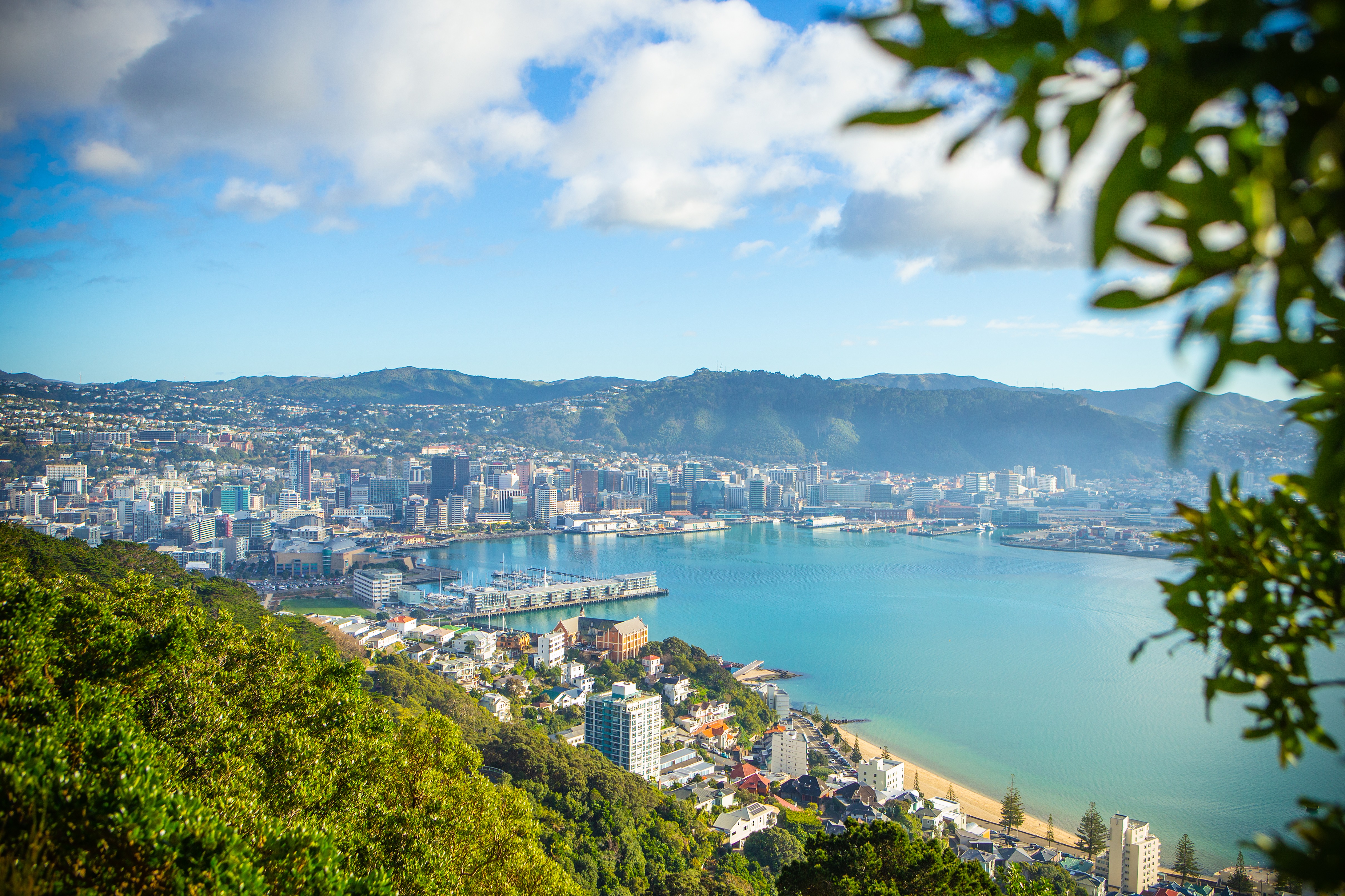 Destination Poneke
Civics Experience
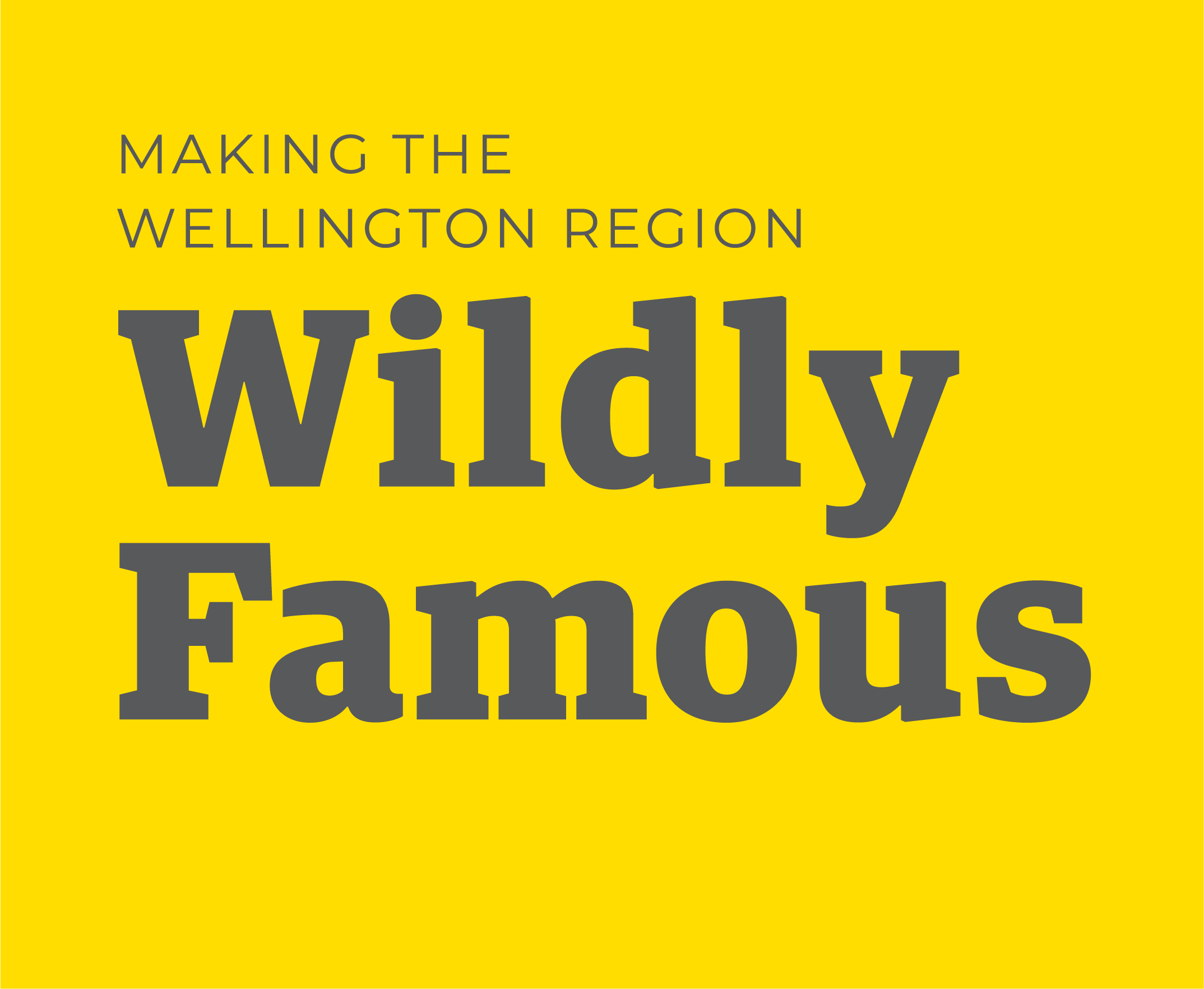 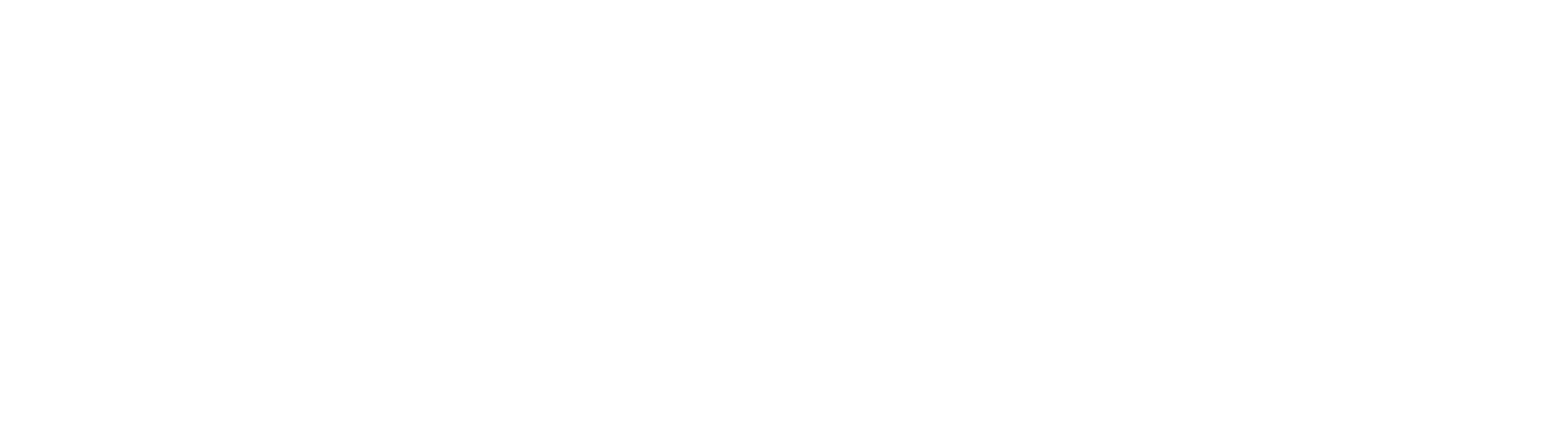 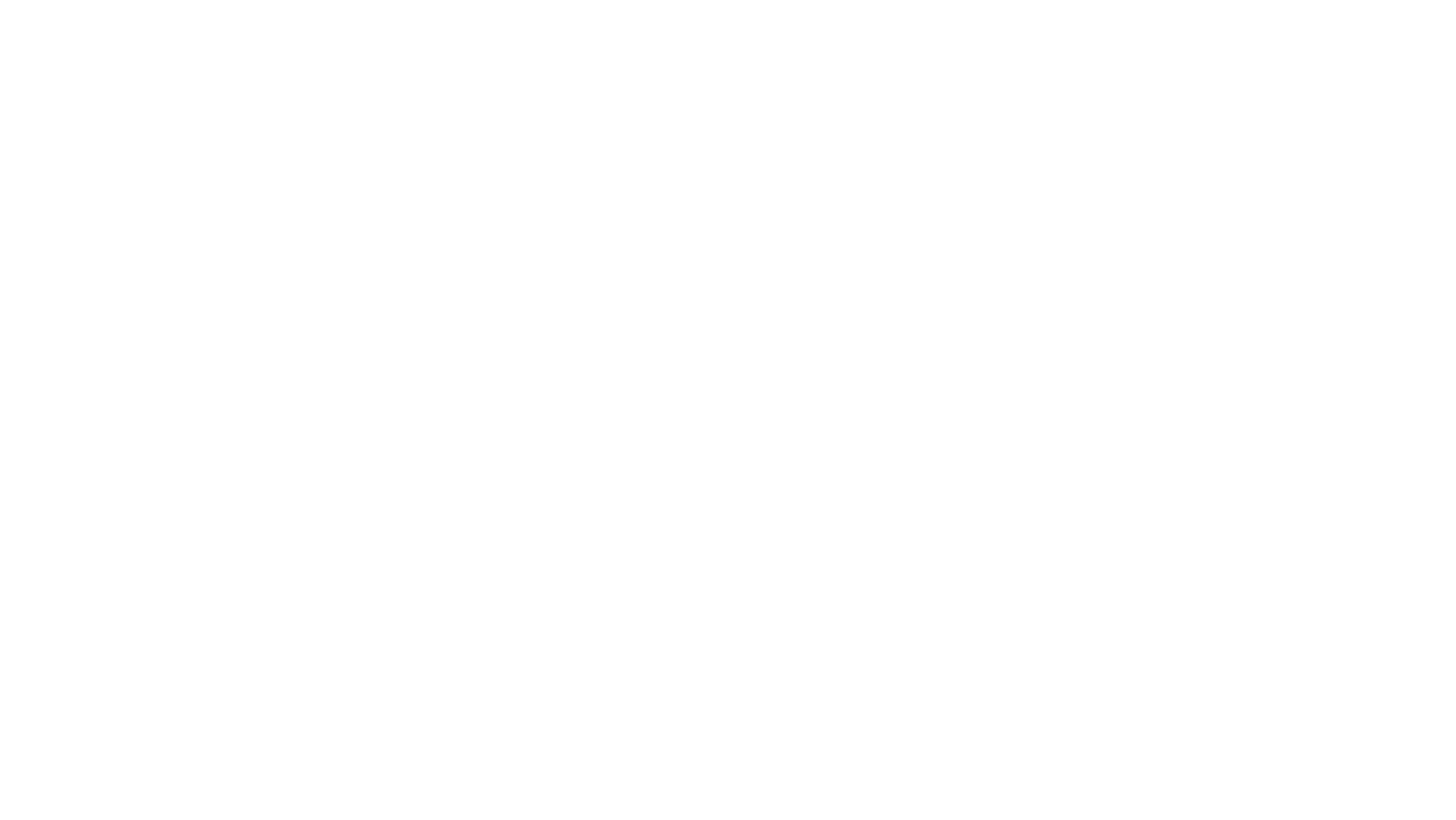 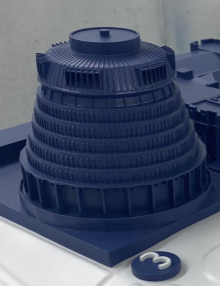 Leveraging our capital city status
Civics Experience
We will not be defined by this…
But seriously,
just how hard can this be....
Steps to Success
Story Telling Conceptualisation Phase
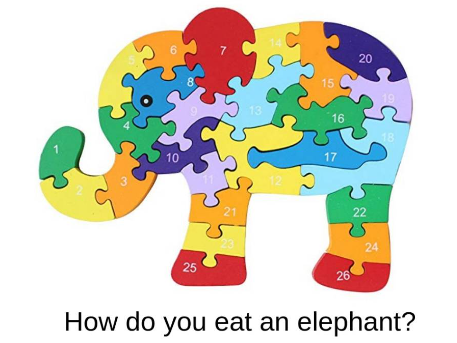 Feasibility / Proof of Concept stage
Build out the content through Stakeholder workshops
Develop the self-guided product through co Funding model
Process
WHY?
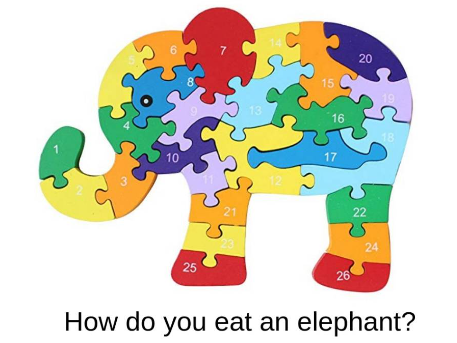 WHAT?
WHO?
HOW?
Questions…
No Elephants were harmed in the making of…